Technology for Your Station
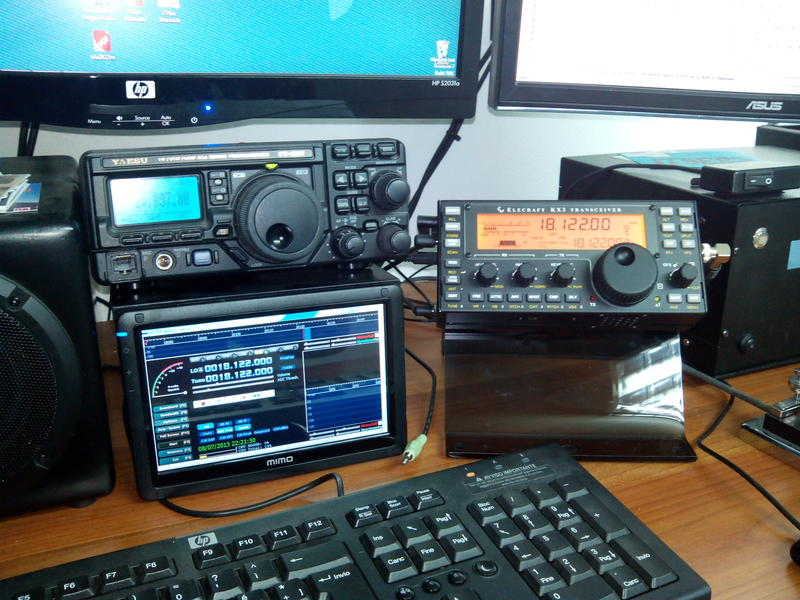 Hardware: Rig Interface (optional)
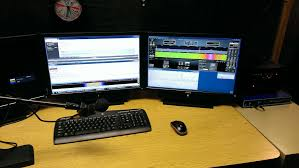 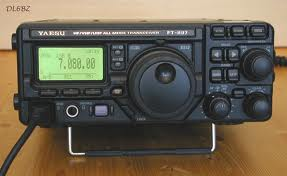 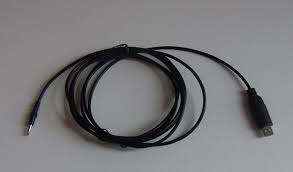 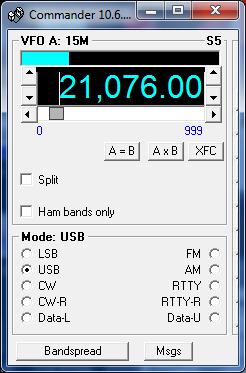 Rig control
Frequency & mode
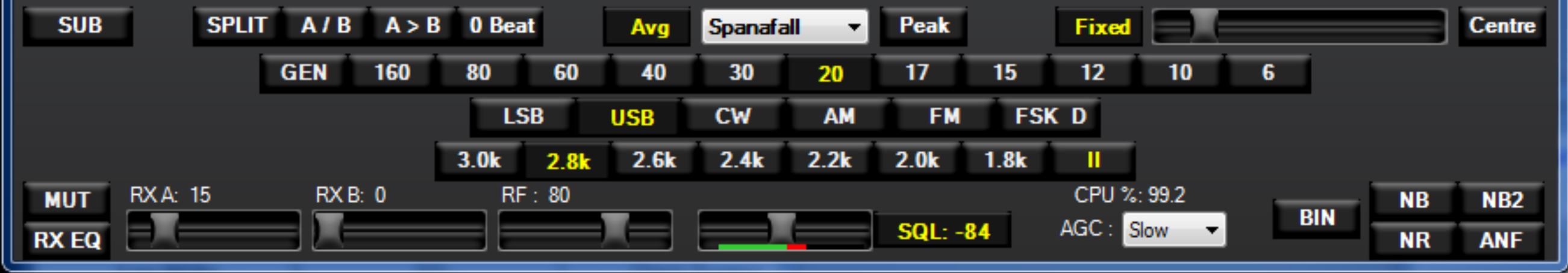 Audio Interface – external sound card
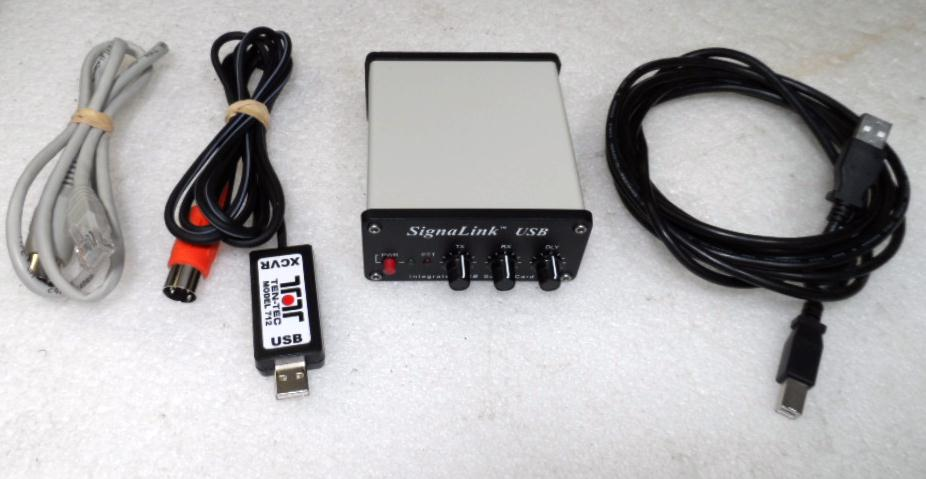 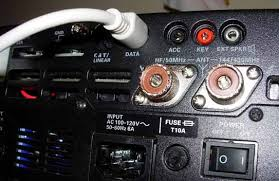 Radio Data port
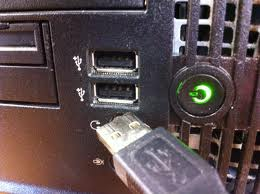 Computer USB
PSK-31, AFSK (RTTY), Olivia, JT65, SSTV
Audio Interface – internal sound card
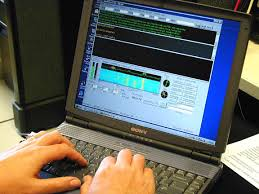 Audio out keys VOX
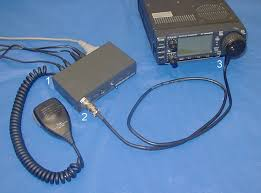 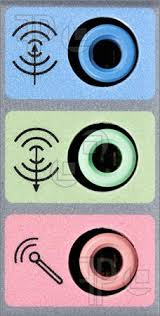 Audio in decodes
PSK-31, AFSK (RTTY), Olivia, JT65, SSTV
FSK RTTY Interface (optional)
An alternative to “AFSK”
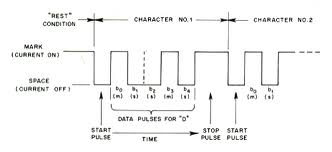 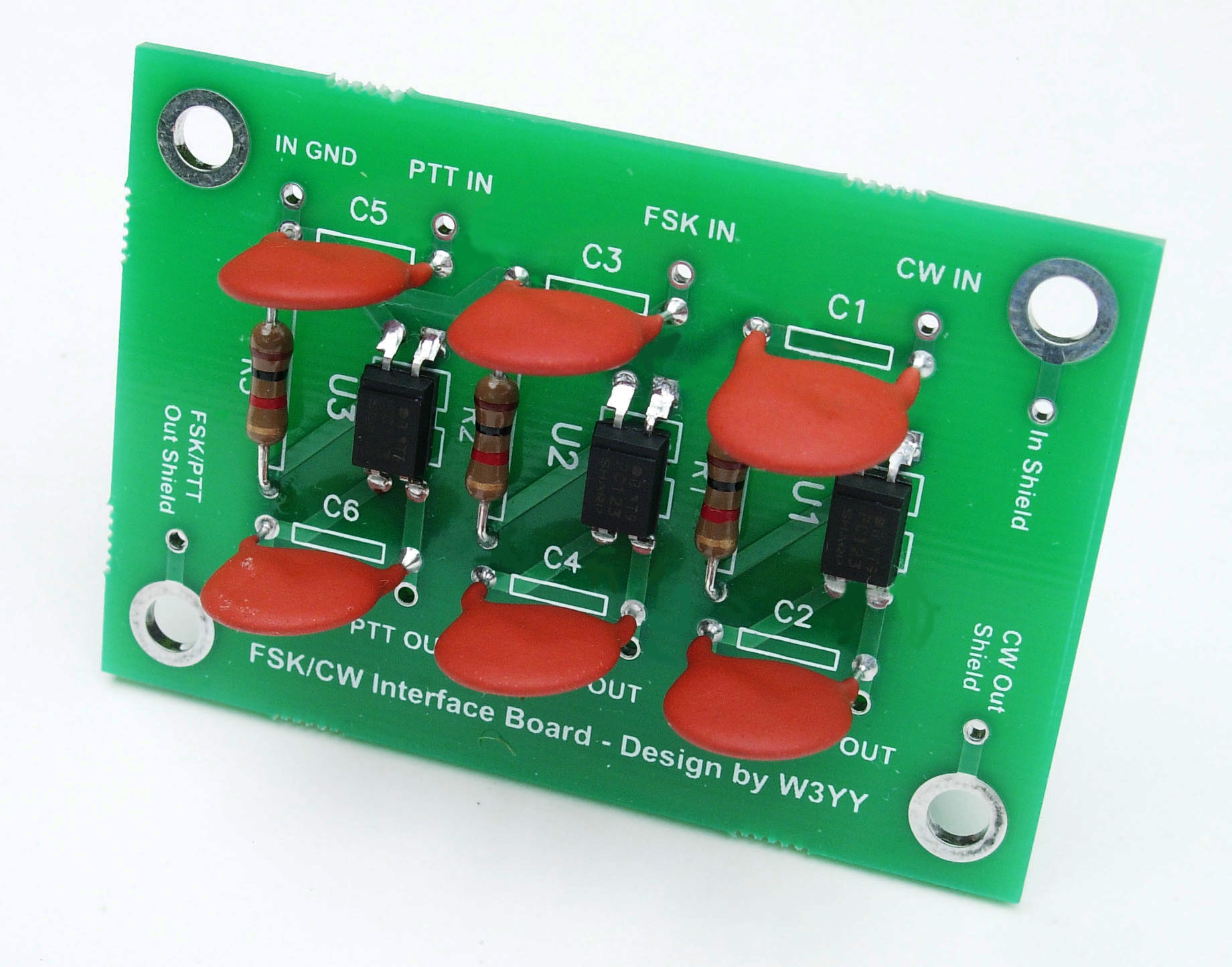 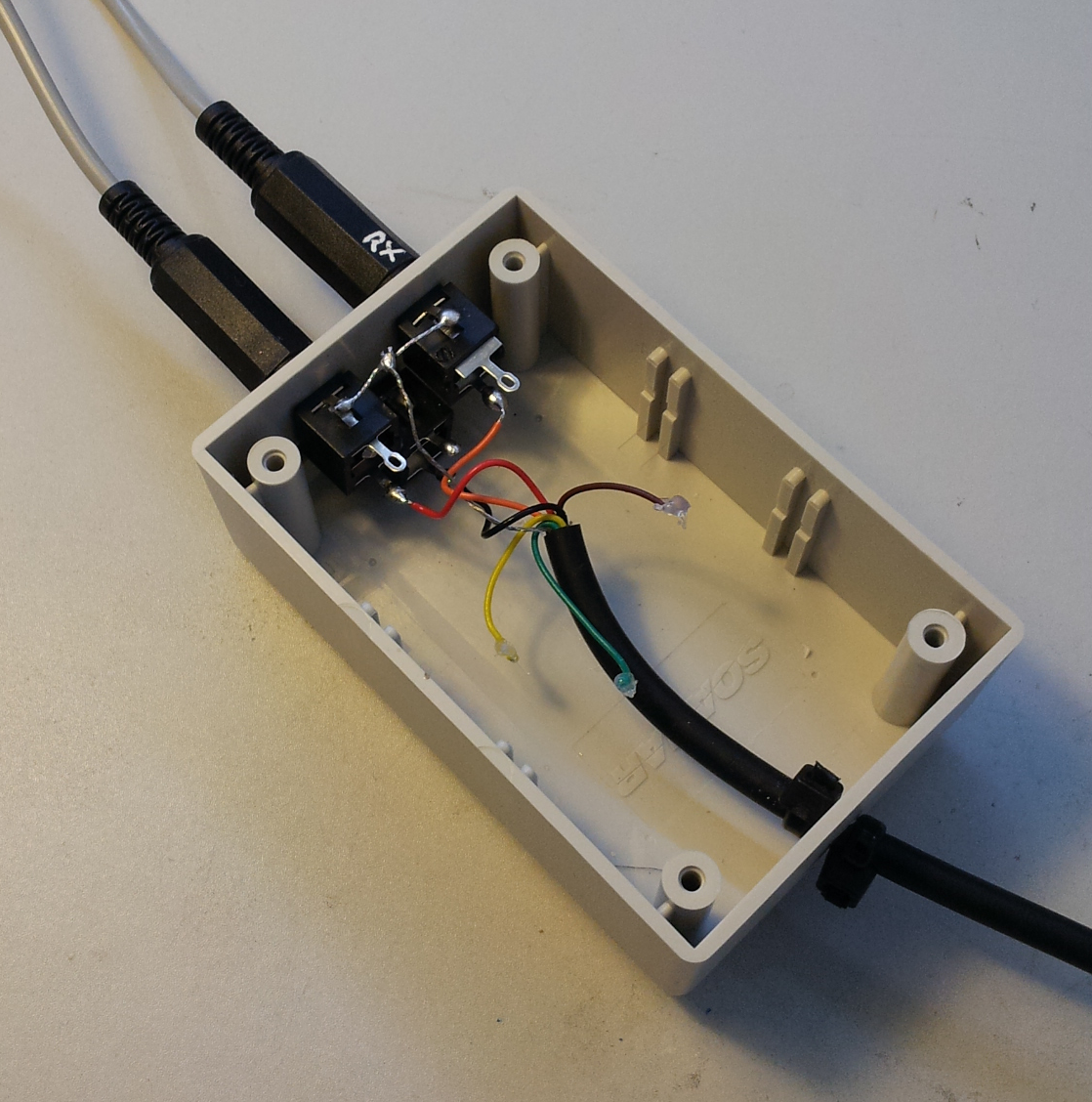 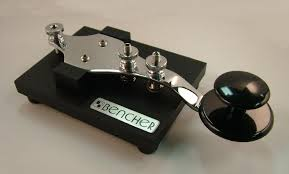 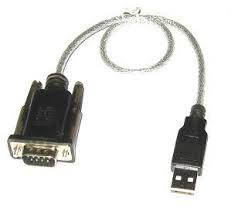 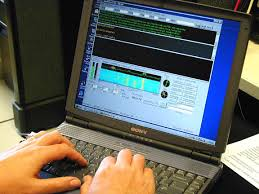 Direct keying of transmitter to generation mark and space tones
AFSK vs. FSK RTTY: Tuning considerations
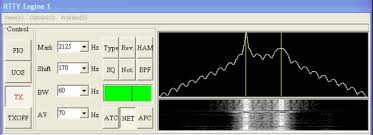 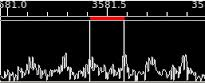 DXLabs: Rig Control, Logging, QSL confirmation
Control panel
QSL capture window
Rig control
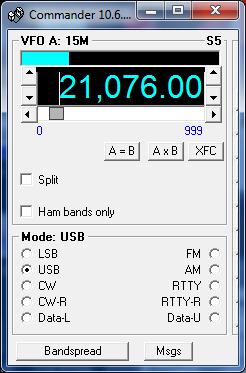 Logbook
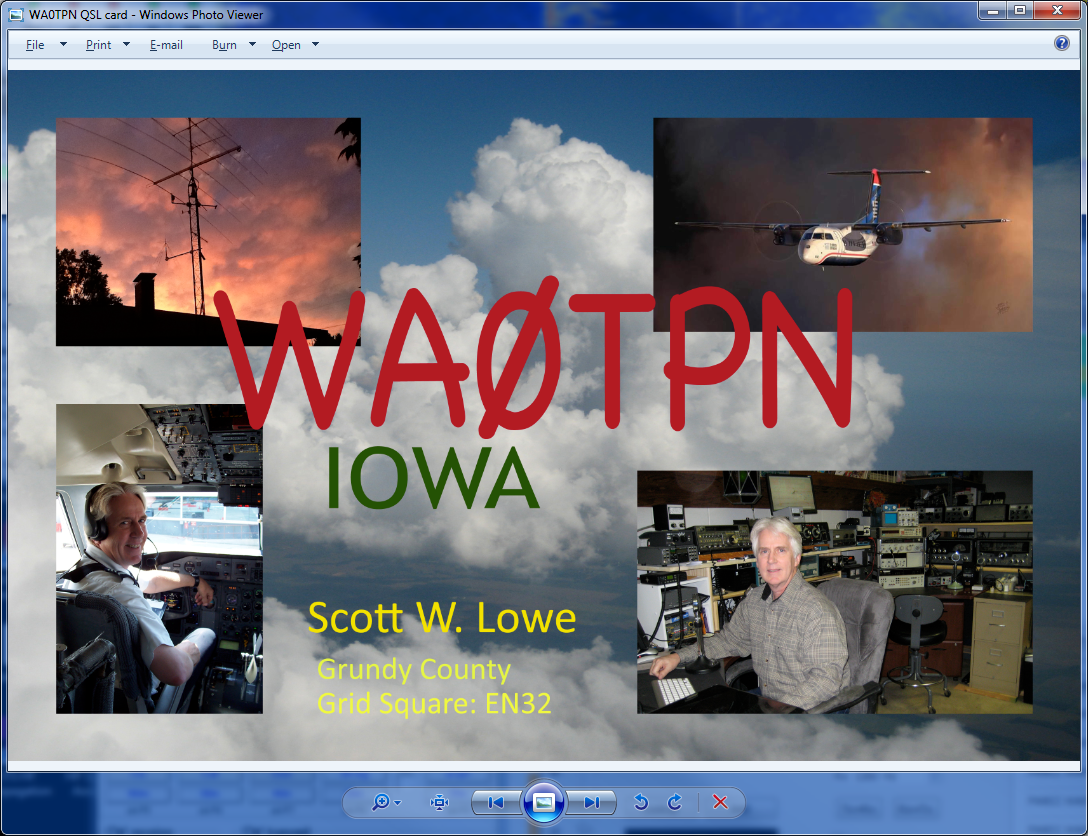 eQSL
LoTW
DXLabs: DX spotting, DX Cluster, QSL analysis
Control panel
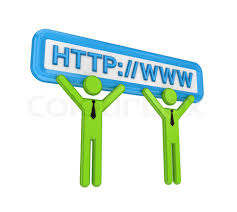 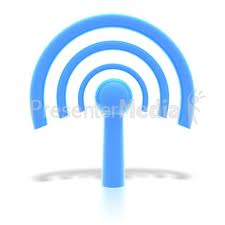 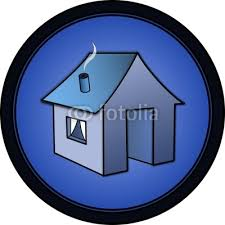 Rig control
DX spotting – “DX cluster”
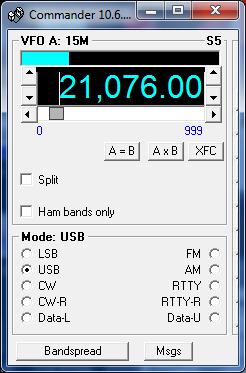 Logbook
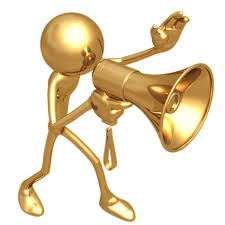 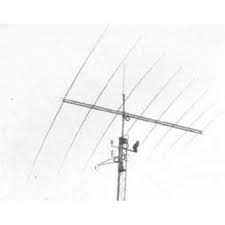 DXView: DXCC information, bearing, and rotator control
DX view – location, bearing, contact history, rotator control
Control panel
Rig control
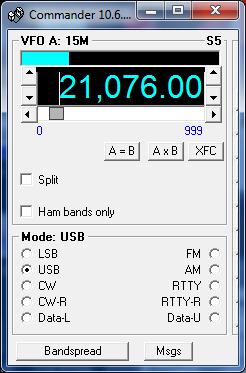 DX spotting – “DX cluster”
Decoded call signs
Logbook
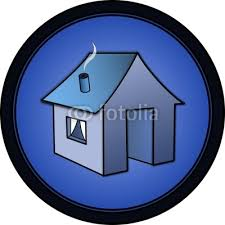 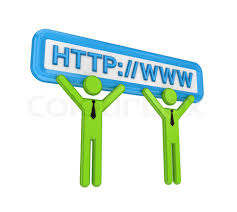 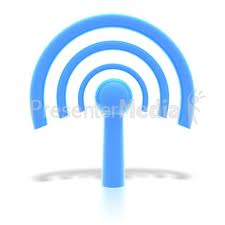 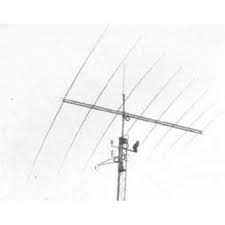 DXView: Mapping, Propagation, QSO Plots
DX view – location, bearing, contact history, rotator control
Control panel
Gray line & real time plots of DX spots
Ionosphere – MUF, F2 & E layer data, D layer density
IonoProbe
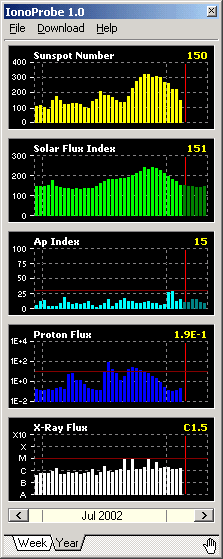 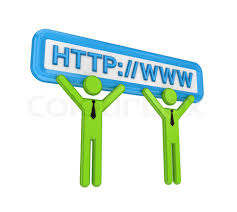 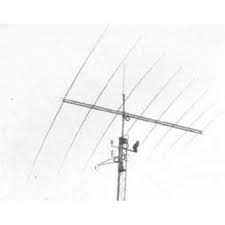 DXView: Mapping and Google Earth
DX view – location, bearing, contact history, rotator control
Control panel
Gray line & real time plots of DX spots
Google Earth
Ionosphere – Propagation
DXLabs: Propagation Reports
Control panel
Number of DX spots by frequency and time of day
Maximum Useable Frequency
forecasts
DXLabs: WinWarbler for PSK31
Control panel
WinWarbler: PSK-31 digital interface
PSK-31 spectrum broadband decoder
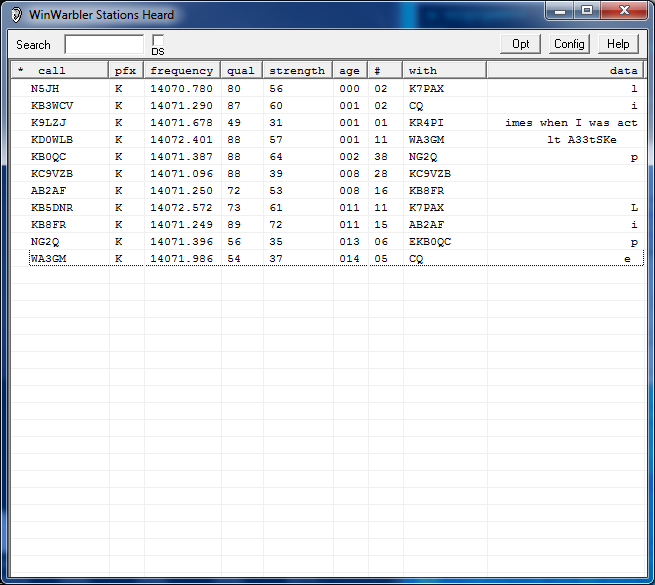 DXLabs: WinWarbler for RTTY
Control panel
WinWarbler: RTTY digital interface
DXLabs: WinWarbler for CW
Control panel
WinWarbler: CW keyer
CW skimmer
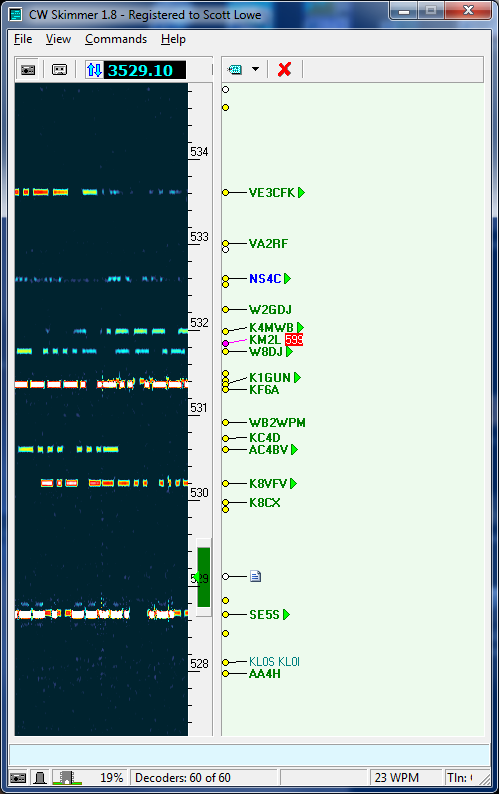 spectrum
WSJT-X for JT65 and JT9
JT Alerts
PSKreporter
JT macros plug-in adds 36 custom macros
Integrates to DXLabs for logging QSOs
JT65 and JT9 is designed for very weak signal moon bounce and worldwide QRP communications.
JT macros
PSKreporter: Real-time reverse beaconing
All digital modes are plotted on the “PSKreporter” in realtime and they are heard around the world.
URL for PSKreporter:  http://pskreporter.info/pskmap.html
NaP3  (pan adapter software - free)
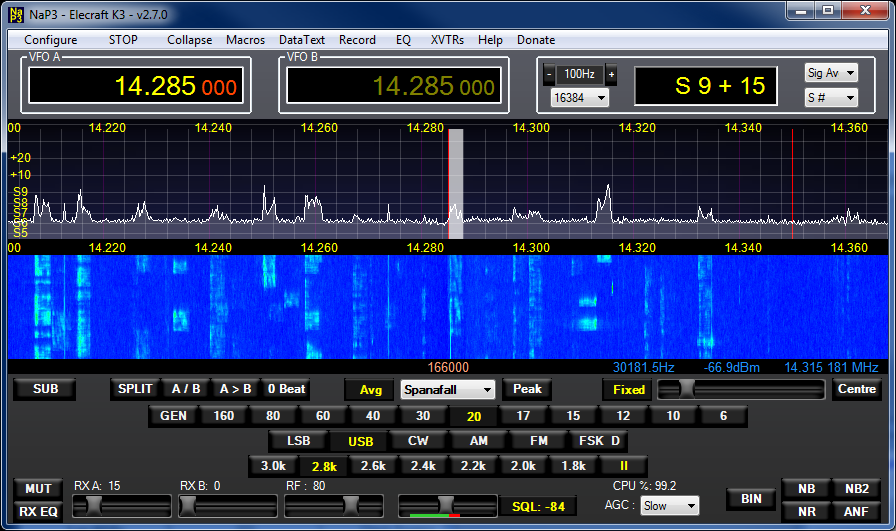 LP-Bridge  (virtual port software - free)
Allows programs to share the same Com port to run multiple programs